Lukasz Andrzej Glinka
Mobile phone: (+49) 15143497665
Present location: Kassel area, Hesse, Germany
E-mail: laglinka@gmail.com
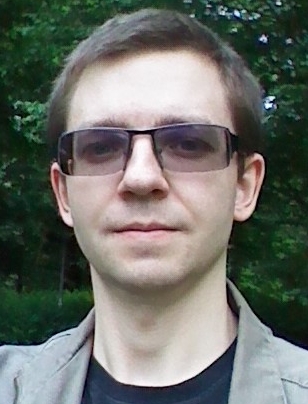 Certificate of Course Completion - Administrative Worker (in Slovak/English, Manpower Slovensko, Bratislava, Slovakia, 2013)
Certificate of PhD exams – theoretical physics (A), English language (A), philosophy and history of science (A) (in Russian, Joint Institute for Nuclear Research, Dubna, Russia, 2007)
Certificates
Lukasz Andrzej Glinka (b. 1984, Poland) is a non-fiction writer and science author, whose publication record has included 50 research articles, 4 books, and 1 himself edited journal special issue. He was either a researcher or visitor at the Joint Institute for Nuclear Research (Dubna, Russia), the Andrzej Soltan Institute for Nuclear Studies (Warsaw, Poland), the University of Wroclaw (Poland), the University of Warsaw (Poland), the Centre de Physique Theorique de Marseille (France), the Universita degli Studi di Udine (Italy), the B.M. Birla Science Centre (Hyderabad, India). In 2010, he got the diploma of Bachelor of Science degree in physics from the Faculty of Science of the Peoples' Friendship University of Russia (Moscow, Russia). Marquis Who's Who has issued his biography in World 2014 and Science & Engineering 2011-2012. Since 2013, he is a full member of the American Association of International Researchers and its board the Natural Sciences Forum, a part of the American Research Institute for Policy Development (New York, the United States), and an editorial board member and peer reviewer for a number of the open-access peer-reviewed journals which publish research contributions in both science and humanities, and are located at Africa, Asia, Europe, and North America.
BIOGRAPHY
Adobe Acrobat Professional, Android 4.1.1, Apache Open Ofﬁce 4, Apple Safari, C++, Camtasia, Automated Security Operator, Google Applications, HTML, IBM Directory Record Management System, IBM Lotus Notes 8.0, Internet Explorer, Java, LaTex, LEC Power Translator 10, Linux Red Hat, Maximo, Mozilla Firefox, Microsoft Office (Excel, Power Point, Word), Microsoft Windows Vista/XP/7, Opera, Skype, SQL, TeXnicCenter, WinEdt, VOIP, Wink, Wolfram Mathematica 5-6-7-8
General IT/Computer Knowledge (A-level or equivalent)
American Journal of Psychology and Behavioral Sciences (Open Science Online, USA)
Asian Journal of Humanities and Social Studies (Asian Online Journals)
Applied Mathematics and Physics (Science and Education Publishing, USA)
International Journal of Astronomy, Astrophysics, and Space Science (Open Science Online, USA)
Journal of Advanced Research in Applied Mathematics and Statistics (Advance Research Publications, India)
Journal of Advances in Physics (Council for Innovative Research: Peer Review Research Publishing System)
Journal of Astrophysics & Aerospace Technology (OMICS Publishing Group, USA)
Research & Reviews: Discrete Mathematical Structures (STM Journals, India)
Review of Applied Physics (Science and Engineering Publishing Company, USA)
Sci-Afric Journal of Scientific Issues, Research and Essays (Sci-Afric Journals, Kenya/United Kingdom/Nigeria)
Science Journal of Applied Mathematics and Statistics (Science Publishing Group, USA)
Editorial Board Memberships
L.A.Glinka (2014). Aryan Unconscious: Archetype of Discrimination, History and Politics. CISP, Great Abington, United Kingdom
L.A. Glinka (2013). Theorizing Emotions: A Brief Study of Psychological, Philosophical, and Cultural Aspects of Human Emotions. CISP, Great Abington, United Kingdom
L.A. Glinka (2013). Study of Analytic Number Theory: Riemann’s Hypothesis and Prime Number Theorem with Addendum on Integer Partitions. CISP, Great Abington, United Kingdom
L.A. Glinka (2012). Aethereal Multiverse: A New Unifying Theoretical Approach to Cosmology, Particle Physics, and Quantum Gravity. CISP, Great Abington, United Kingdom
Authored Books